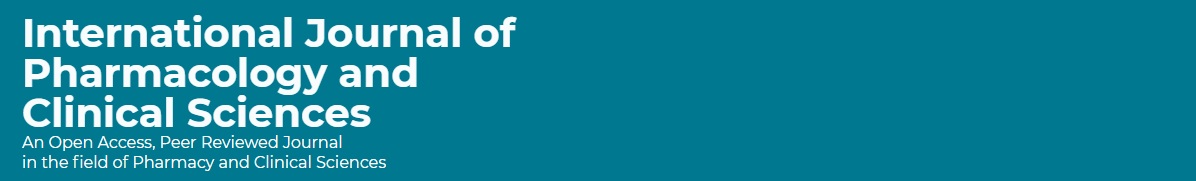 Research Policy of the Institutional Review Board in Pharmacy Practice
Yousef Ahmed Alomi, Amal Hassan Al-Najjar, Hamidah Qasim Ali Abushomi, Maha Hussein Almadany, Abeer Hussin Almasoudi
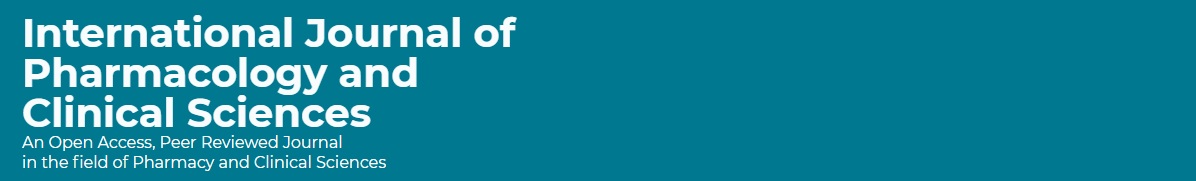 ABSTRACT: 
Objectives: This study aims to declare the Research policy of the Institutional Review Board at pharmaceutical care services as a new initiative in Saudi Arabia. Methods: This article is a narrative review of pharmacy research. Litterateur researched specific research policies and procedures in pharmacy practice using a variety of databases, including PubMed, Medline, and Google Scholar. The period covered for the search is from the 1960s to October 2021. The terms used are in the English language and encompasses narrative reviews, systemic reviews, meta-analyses, and guidelines. The search term includes all hospital and community pharmacy-related services. Besides, there are national and international guidelines for conducting general research in hospital practice. The pharmacy research committee was formed and comprised numerous expert members, including clinical pharmacists, pharmacists specializing in drug information, and clinical research specialists. A member drafted the policy’s guidelines, which were then reviewed and corrected by another member. The research specialist made the third revision. The subject emphasizes the research policy of the Institutional Review Board in pharmacy practice.
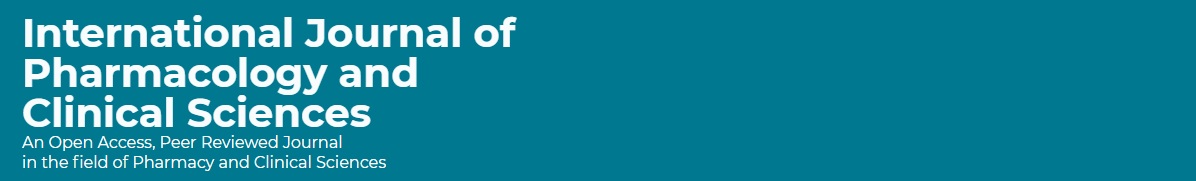 ABSTRACT: 
Results: The Institutional Review Board’s definition and functions were examined. The policies and procedures have been established. In pharmacy research, there were three distinct categories of actions. That includes Exempted Research, in which no risks to patients are involved. For example, a review of a new program or service, a cost analysis, therapeutic guidelines, review articles, a systematic review, a meta-analysis, or a cross-sectional study. Expedited Research posed little risk to patients. The Complete revision Research has a high risk of adverse effects on patients, such as clinical trials. Conclusion: The Institutional Review Board for research policies in pharmaceutical care services is a new initiative within pharmacy departments’ research and development efforts. The Institutional Review Board for research policies in pharmaceutical care services may enhance pharmacy research and the benefits of investments in pharmacy practice within a healthcare organization. Besides, prevent any adverse events associated with the investigational drug and improve patient clinical outcomes.
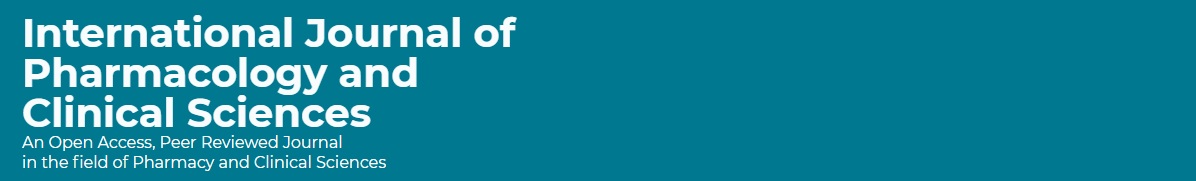 Key Words : 
Research, 
Policy, 
Institutional Review Board, 
Pharmacy, 
Practice, 
Saudi Arabia.
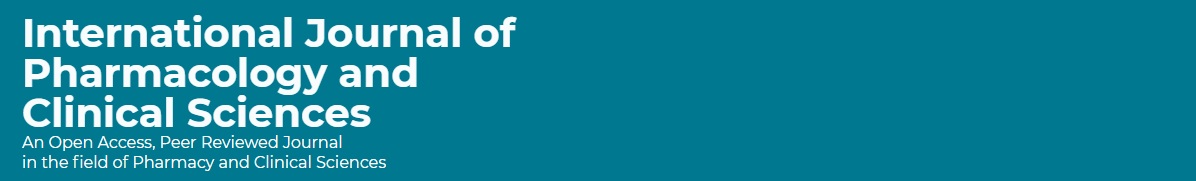 CONCLUSION: 
The international review board is a critical committee for clinical trials of investigational medications conducted by healthcare organizations. The committee evaluated, approved, and monitored clinical research involving known risks to patients. All pharmacy research is undertaken not to endanger or jeopardize patients, their disclosure, or their welfare; therefore, such observational studies related to pharmacy practice were exempt from the committee. However, the committee can focus on significant research that poses a risk to patients and encourage observational studies conducted by young researchers or students. All IRB committees should conduct an audit of their activities and revise the types of research required to enhance the quality and quantity of performance committees in healthcare organizations.